Станичное казачье общество«ОРДЕНА ПРЕПОДОБНОГО СЕРГИЯ РАДОНЕЖСКОГОСТАНИЦА УХТИНСКАЯ»
Коми республиканского казачьего отделения станичного казачьего общества
Первые шаги по организации казаков г. Ухты
Первые шаги по организации казаков города Ухты были сделаны в октябре 1992 года. Местные казаки при создании станицы «Ухтинской» руководствовались целью быть полезными городу, республике, России, что и было записано в протоколе № 1 «Схода потомков казаков России» от 18 сентября 1992 года. Тогда их было всего двенадцать. В это же время был принят Устав Ухтинского отделения Союза казачьих войск России. Согласно Уставу высшим представительным органом управления станицы Ухтинской является сбор (Круг) выборных делегатов казачьих обществ. Станичный Круг составляют: атаман станицы, его заместители, правление станицы, совет стариков, суд чести станицы и казаки.
   В составе правления станицы Ухтинская: Постельный Николай Анатольевич  - Атаман станицы (четвертый по счету), Климовский Андрей Валерьевич – товарищ Атамана, Журова Наталья Юрьевна – писарь станицы.
   Основатели Ухтинского казачьего общества - академик РАН Г. В. Рассохин, профессор А.И. Дьяконов, старейшина В.Г. Морозов, атаман Ухтинского казачества - В.Н. Вольхин. Все они внесли значительный вклад в дело возрождения казачества.
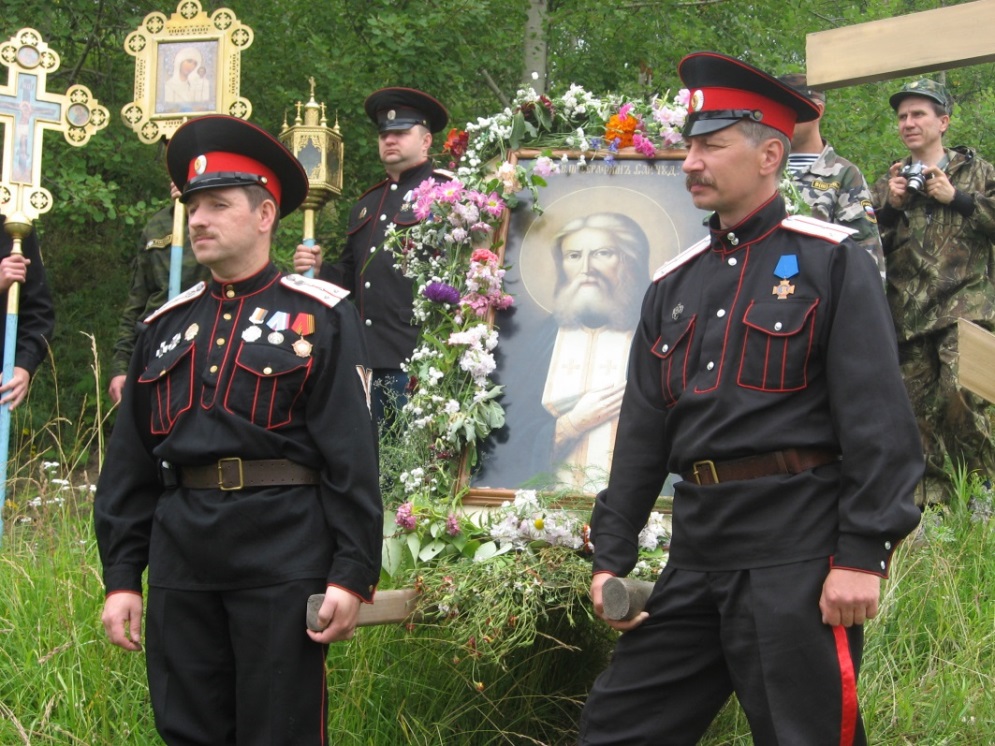 Во время крестного хода на Серафима Саровского 01 августа 2013 г.
Слева направо первый - Атаман станицы Постельный Николай Анатольевич во время крестного хода в г. Сосногорске
КРАТКАЯ ЛЕТОПИСЬ УХТИНСКОГО КАЗАЧЕСТВА
Николай Постельный: «Изначально желание вступить в наши ряды высказало гораздо больше людей, но присягу принимали не все, многие так и не решились сделать важный шаг, принимая присягу, казак клянется в первую очередь перед Богом и Святым распятием. Если уйдет из общества, Господь с него спросит, он же клятву давал!». 
  Впервые деятельность казаков получила широкий общественный резонанс уже весной 1993 года, когда по приглашению Украинского общества «Дружба» они участвовали в проведении Шевченковских дней, посвященных 160-летию поэта, в том числе охраняя порядок на этом мероприятии.
09 мая 2011 г.
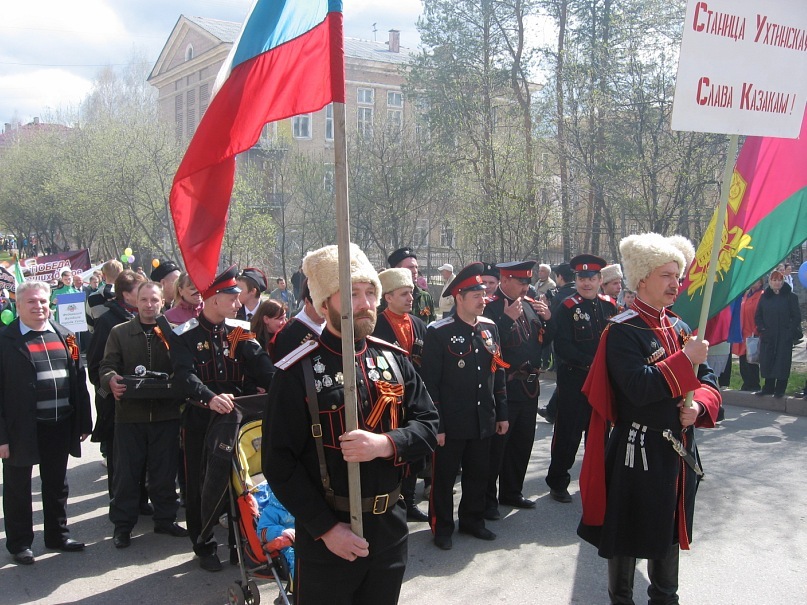 Деятельность ухтинских казаков
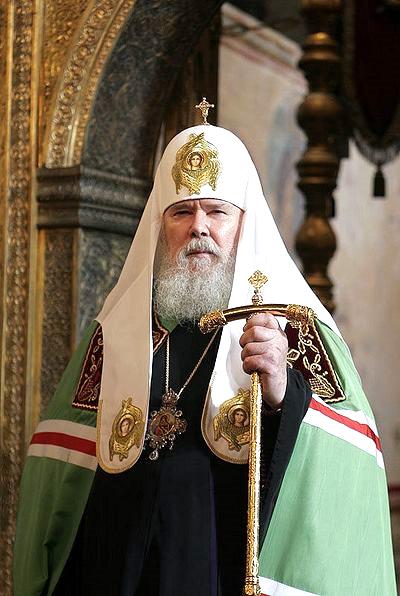 Ухтинские казаки в разные годы брали под охрану образовательные учреждения Ухты: с 1994 по 1997 гг. – несли охрану зданий УИИ (ныне УГТУ), с 1997 по 1998 гг. – охраняли профессиональное техническое училище № 33, с 1999 по 2002 гг. взяли под охрану Центр детского и юношеского творчества им. Г.А. Карчевского и всю территорию детского парка. Казаки активно принимают участие в проведении православных церковных праздников, в Крестных ходах в Ухте и Республики Коми. Во время проведения массовых общегородских мероприятий казаками станицы совместно с сотрудниками полиции осуществляется охрана общественного порядка в г. Ухте.
В октябре 2007 года казаки станицы Ухтинской удостоились высокой Патриаршей награды – ордена Преподобного Сергия Радонежского II степени. Это единственный случай за всю историю казачества России. Активная общественная деятельность казаков - ухтинцев была отмечена многочисленными грамотами Святейшего Патриарха Алексия II, Главы Республики Коми, Владыки Питирима, министров культуры Республики Коми и Министерства национальной политики Республики Коми, главы города Ухта.
   В 2008 году казакам станицы Ухтинской Владыкой Питиримом были вручены на вечное хранение частица мощей великомученика Георгия Победоносца. В данный момент святые мощи  Георгия Победоносца хранятся в храме Стефана Великопермского г. Ухта
«Покровская ярмарка» – станице 20 лет
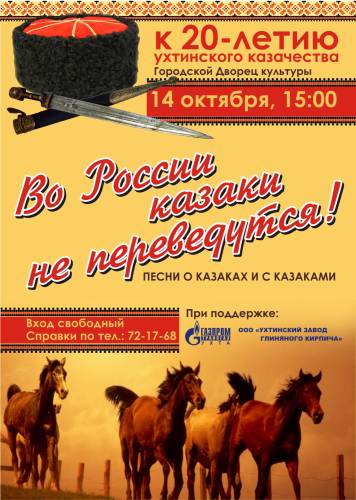 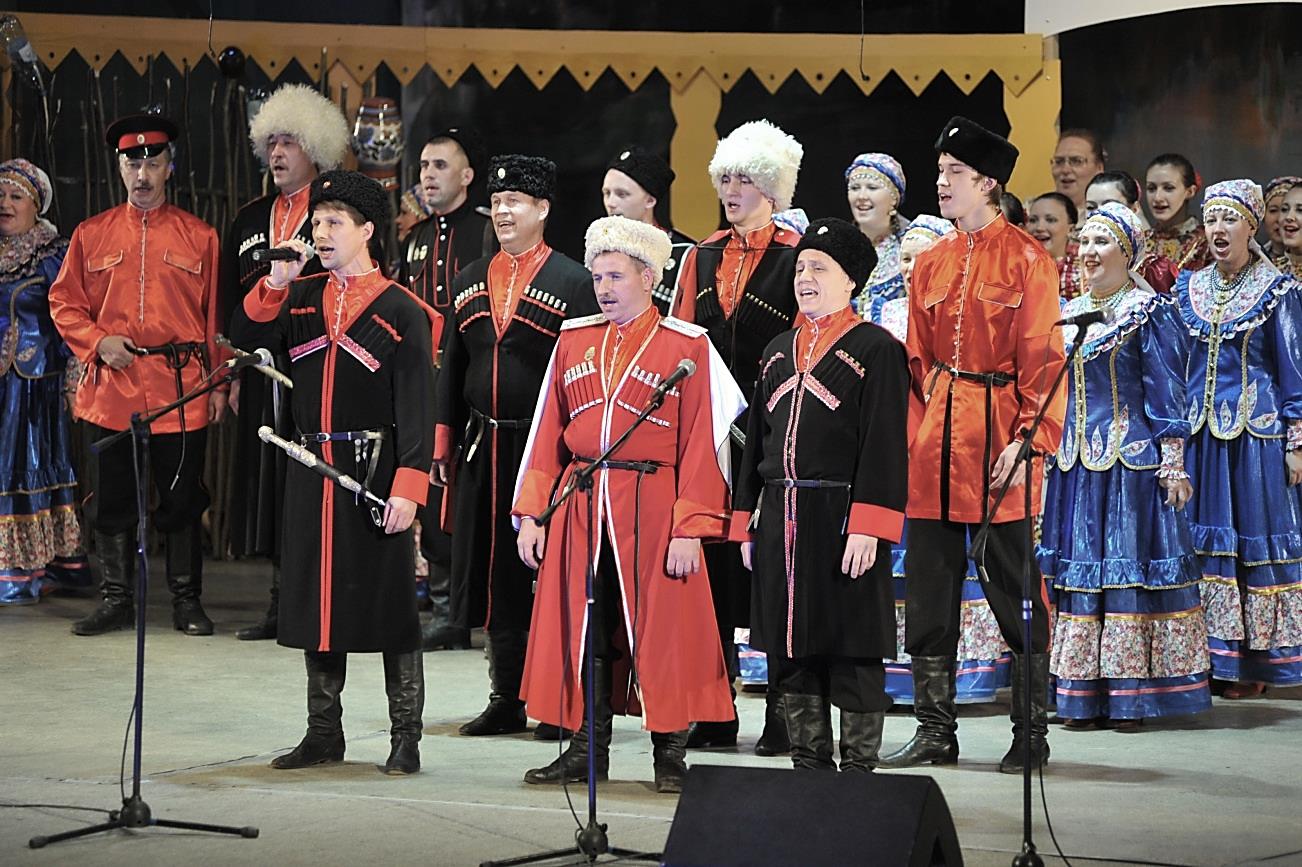 Наша деятельность
Празднование 20-летия на «Покровской ярмарке»
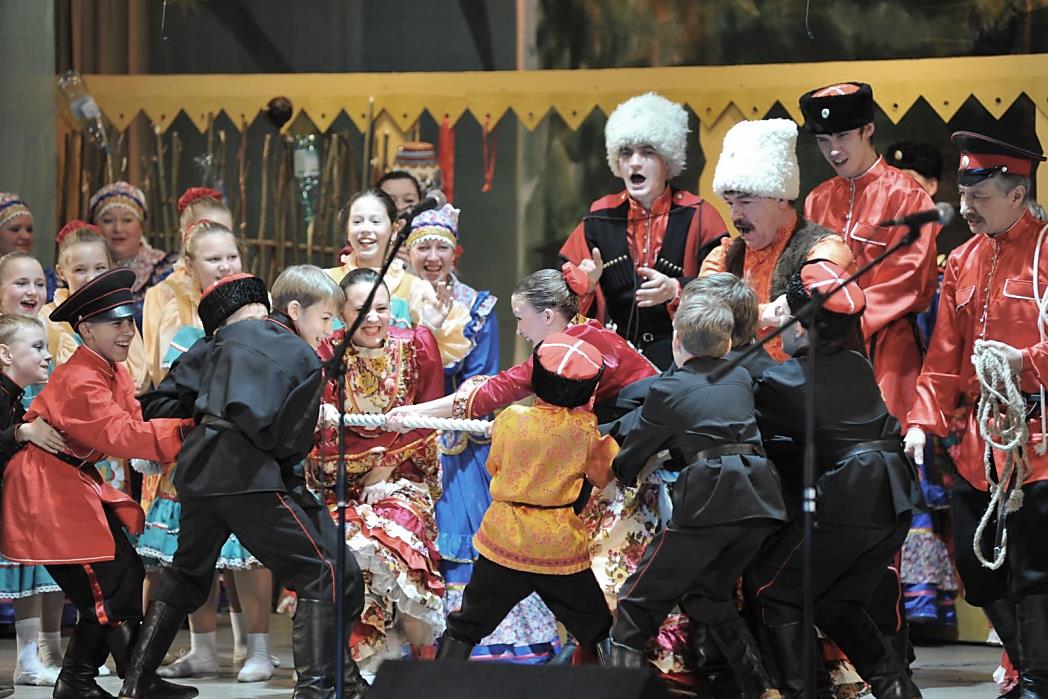 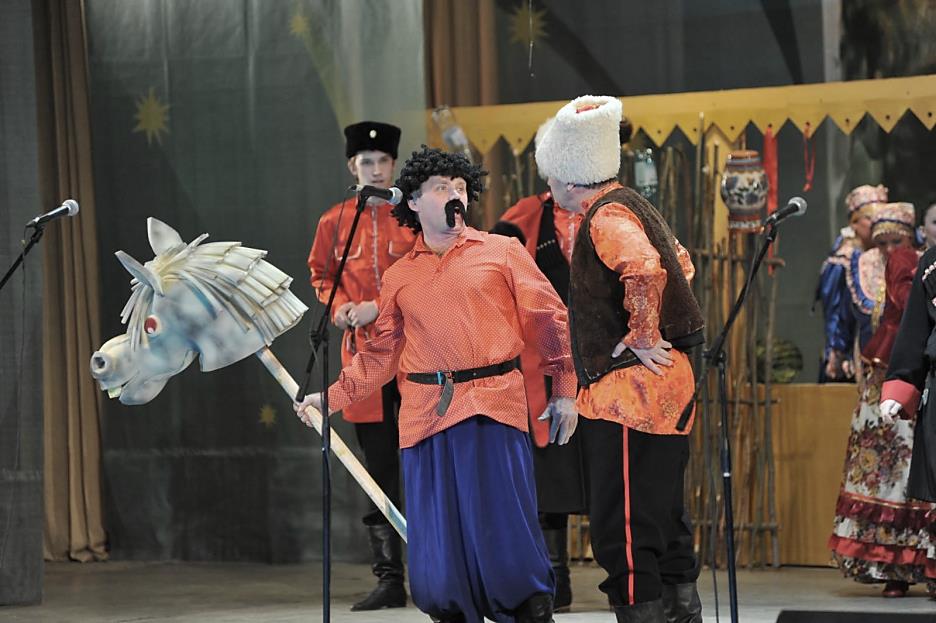 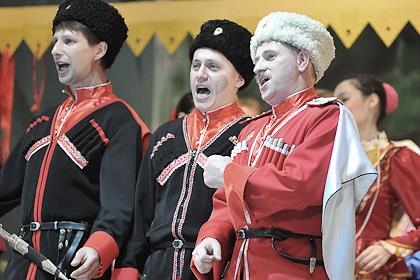 Наша деятельность
В конвое Крестного хода несут службу казаки
Традиционный Крестный ход Сыктывкар-ЫБ. Охрану осуществляли казаки станицы Ухтинской, казаки хутора Троицкий и кадеты МБОУ "СОШ № 18" г. Ухта
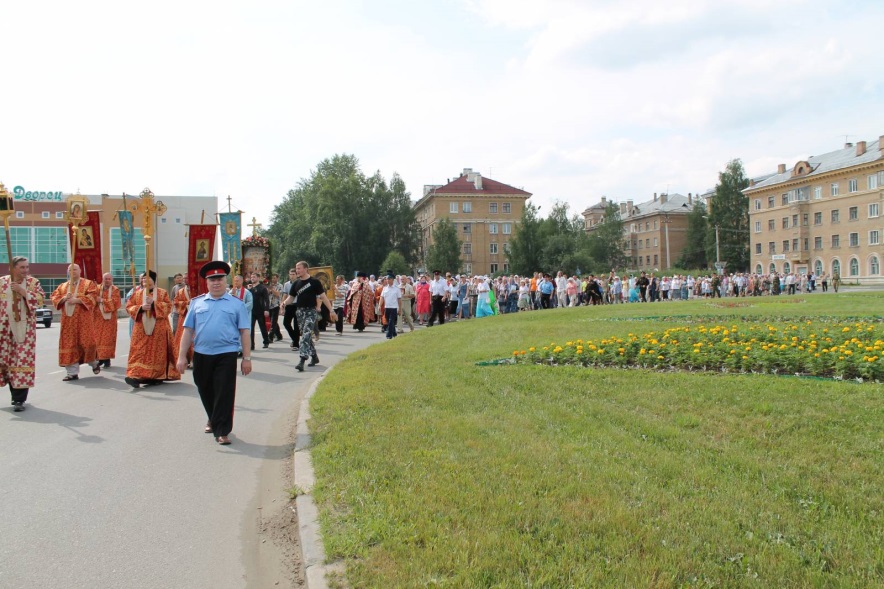 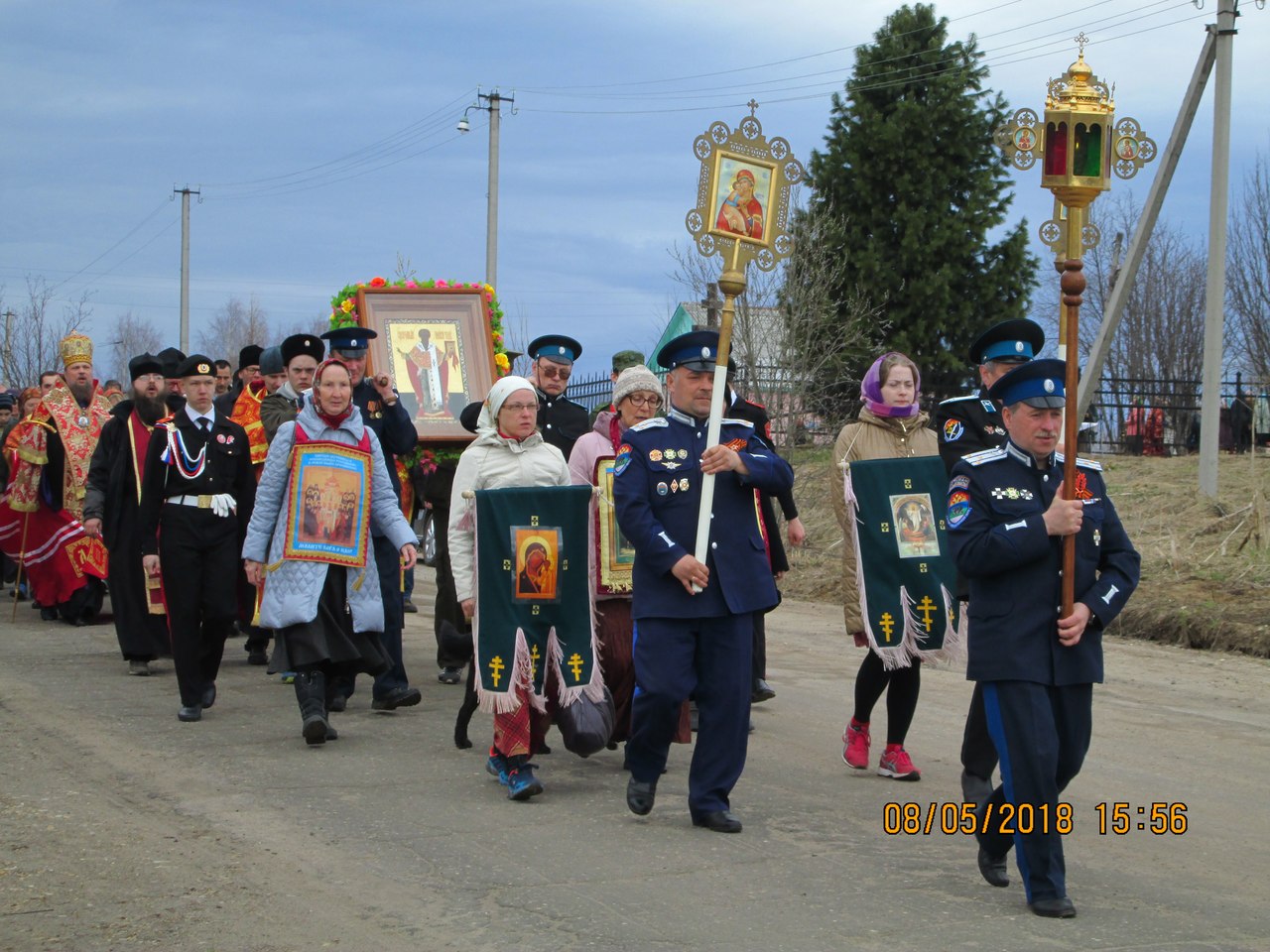 Крестный ход  в память о царственных страстотерпцах и исповедников и новомучеников в земле Коми и России погибших и замученных
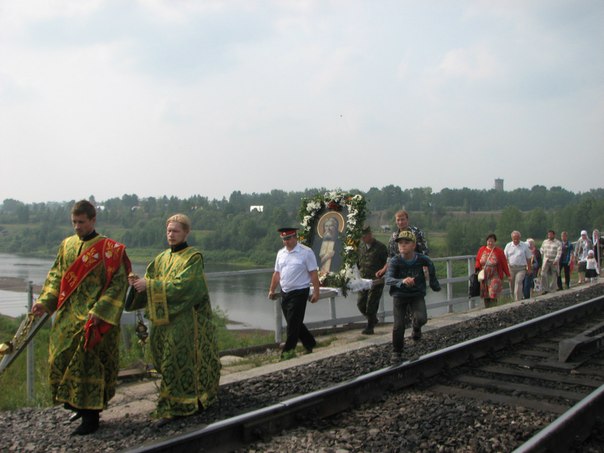 Наша деятельность
Казачий круг
13 ноября 2011 г.
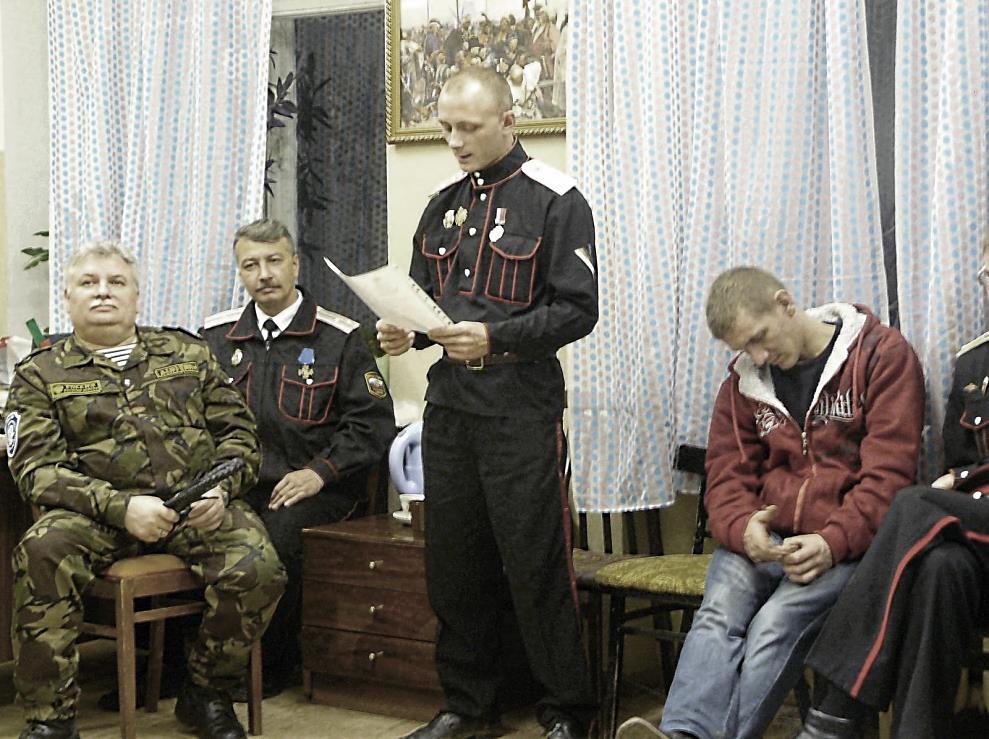 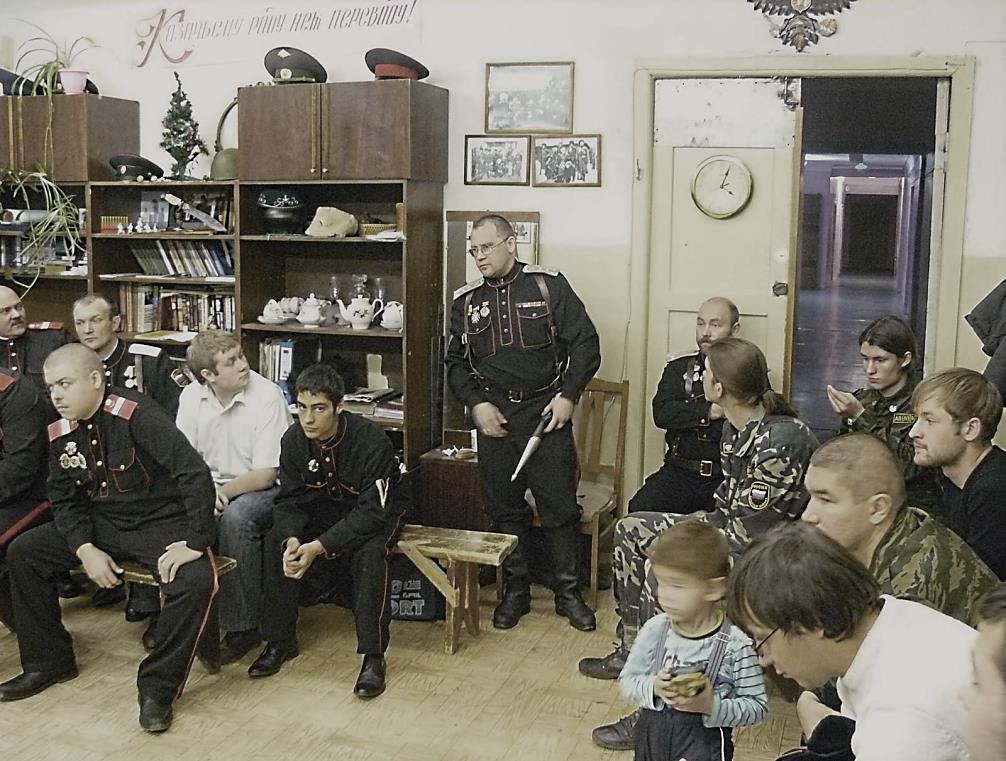 Наша деятельность
Казаки станицы Ухтинской установили Поклонный крест в память о казаках и православных  безвинно убиенных за веру Православную с 1917 г.
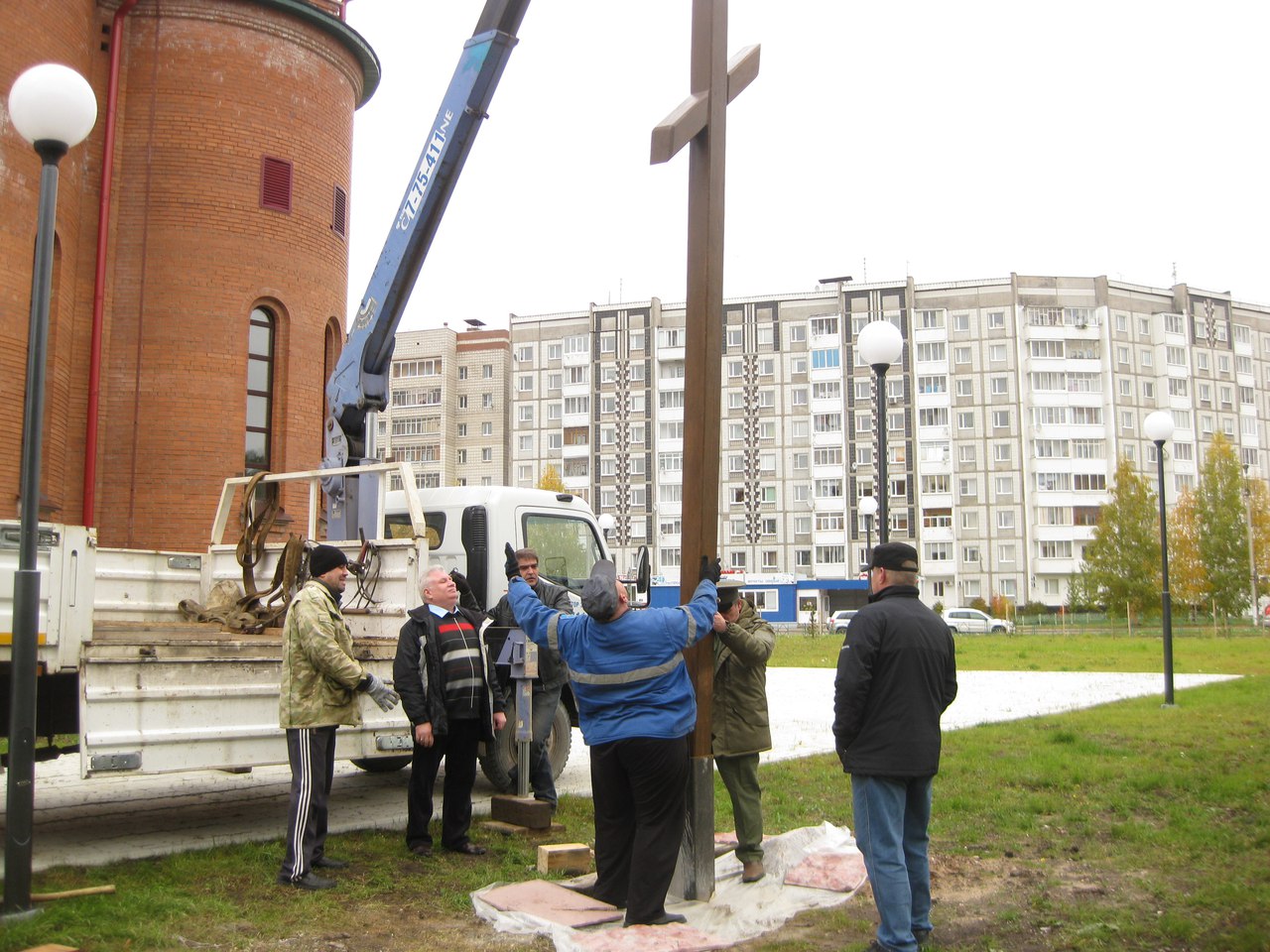 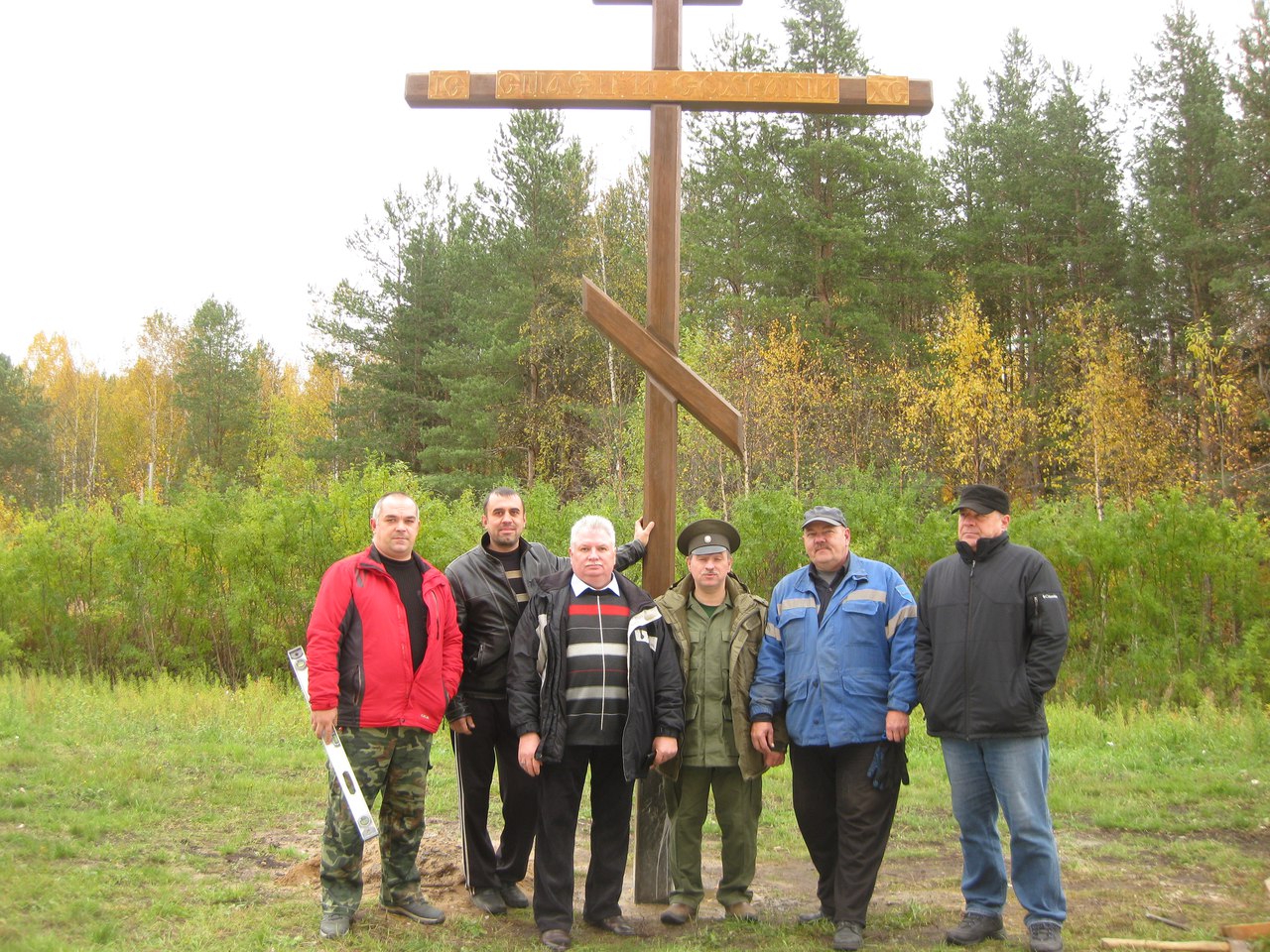 Наша деятельность
Праздничные мероприятия
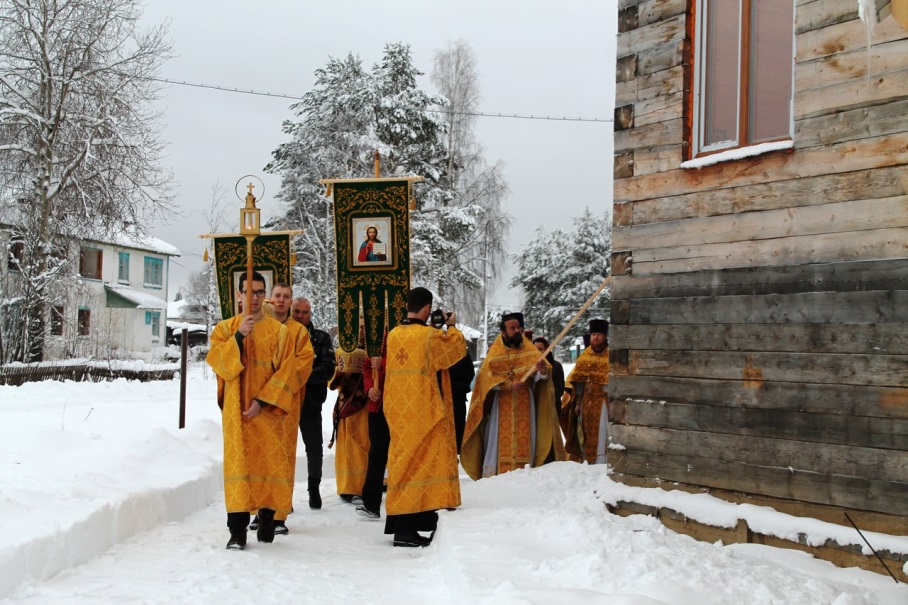 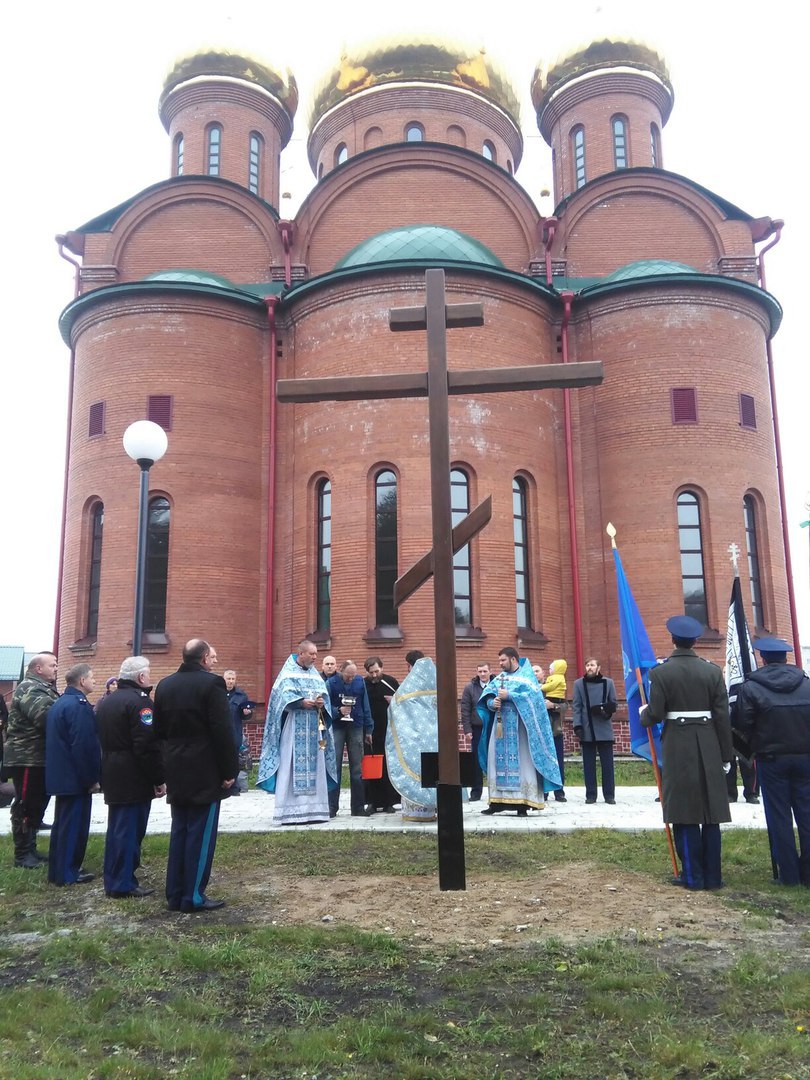 Освящение поклонного креста. В память о погибших казаках и всех православных христиан убиенных в годы репрессий и Братоубийственном противостоянии, пронесшись кровавым вихрем по России. 

14 октября 2017 г.
26 ноября 2017  года архиепископ Сыктывкарский и Коми-Зырянский Владыка Питирим освятил Храм во имя святых Муромских чудотворцев Петра и Февронии в поселке Боровой Ухтинского района. В праздничном мероприятии приняли участие казаки станицы Ухтинской ООК РК ОСКО.
Наша деятельность
Работа с кадетами
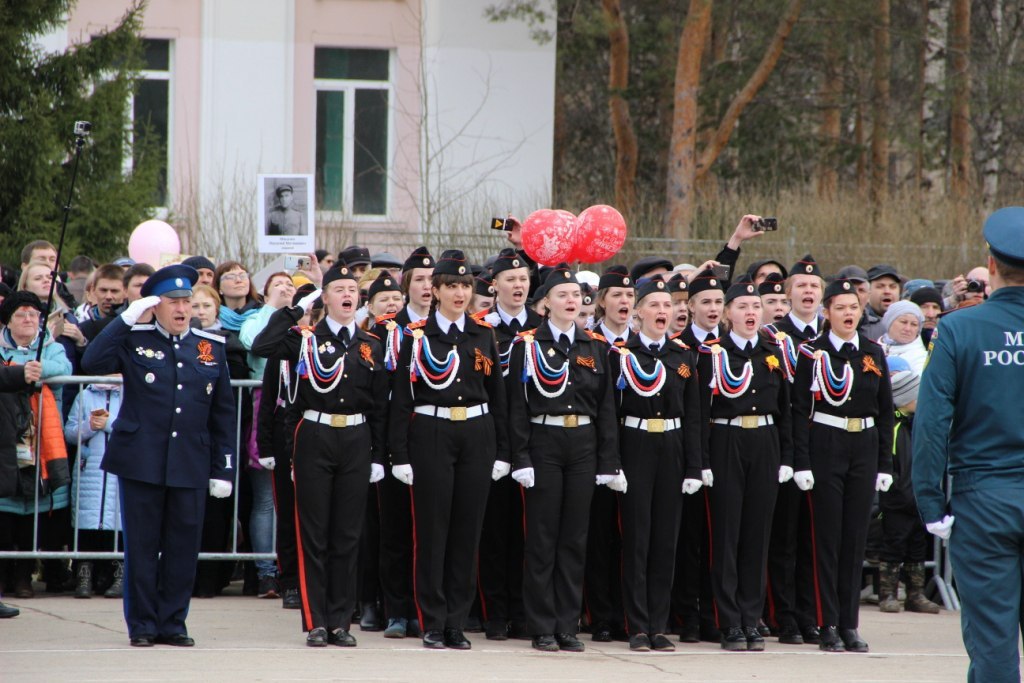 Встреча атамана ОСКО с кадетами казачьго кадетского класса 
МБОУ «СОШ № 18» г. Ухты.
 14 октября 2017 г.
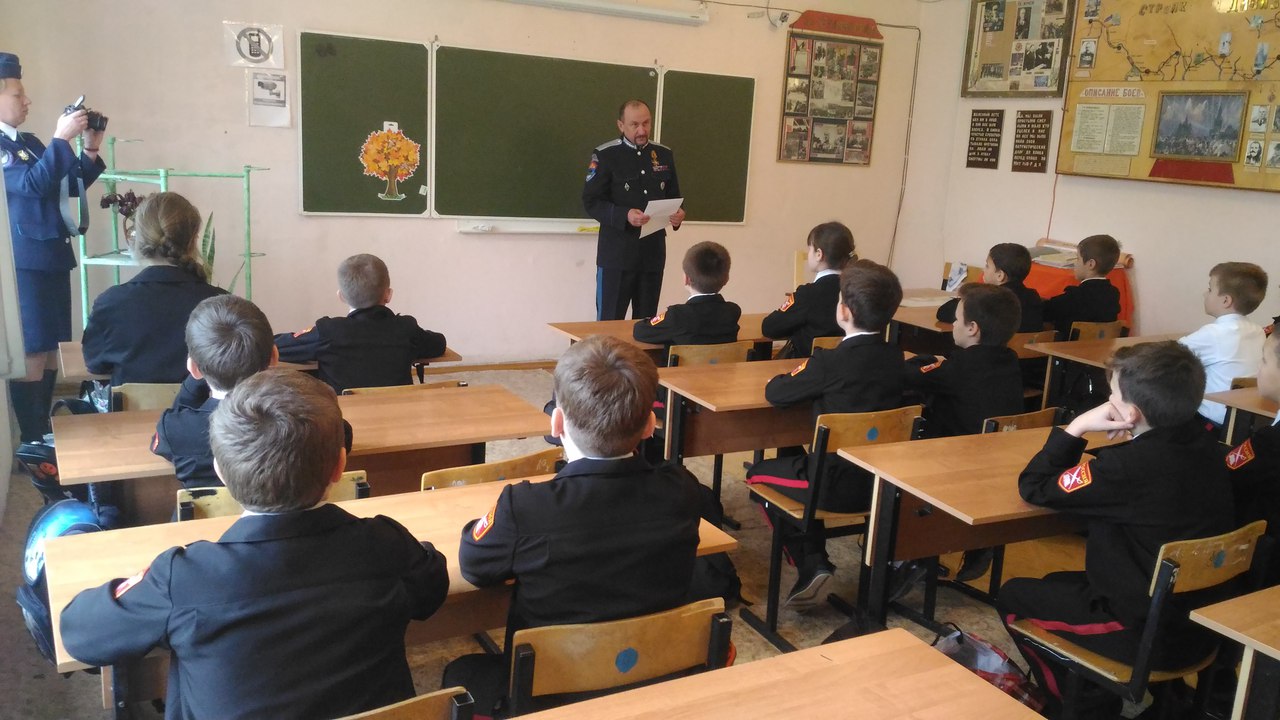 Кадеты МБОУ «СОШ № 18» г. Ухты 
на Параде Победы 09 мая 2018 г.
Рождественские образовательные чтения в г. Сыктывкар
 "Казачество в Республике Коми история и современность"
23.11.2017 г.
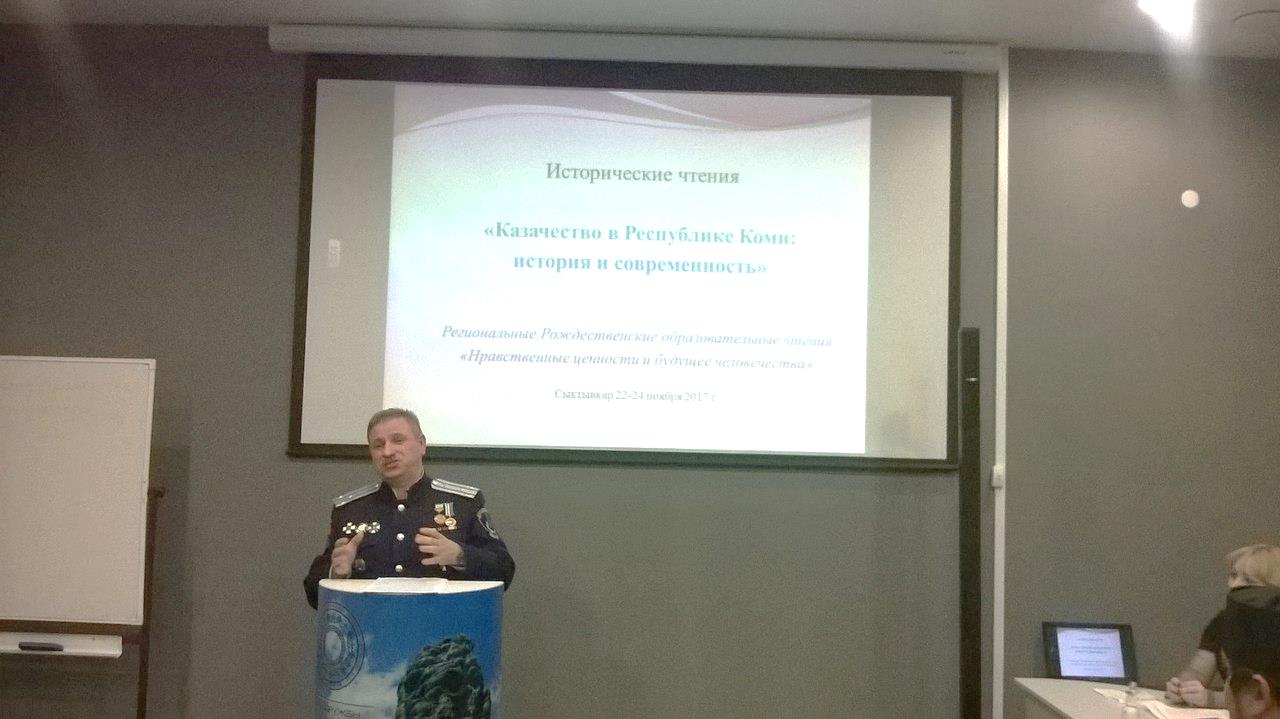 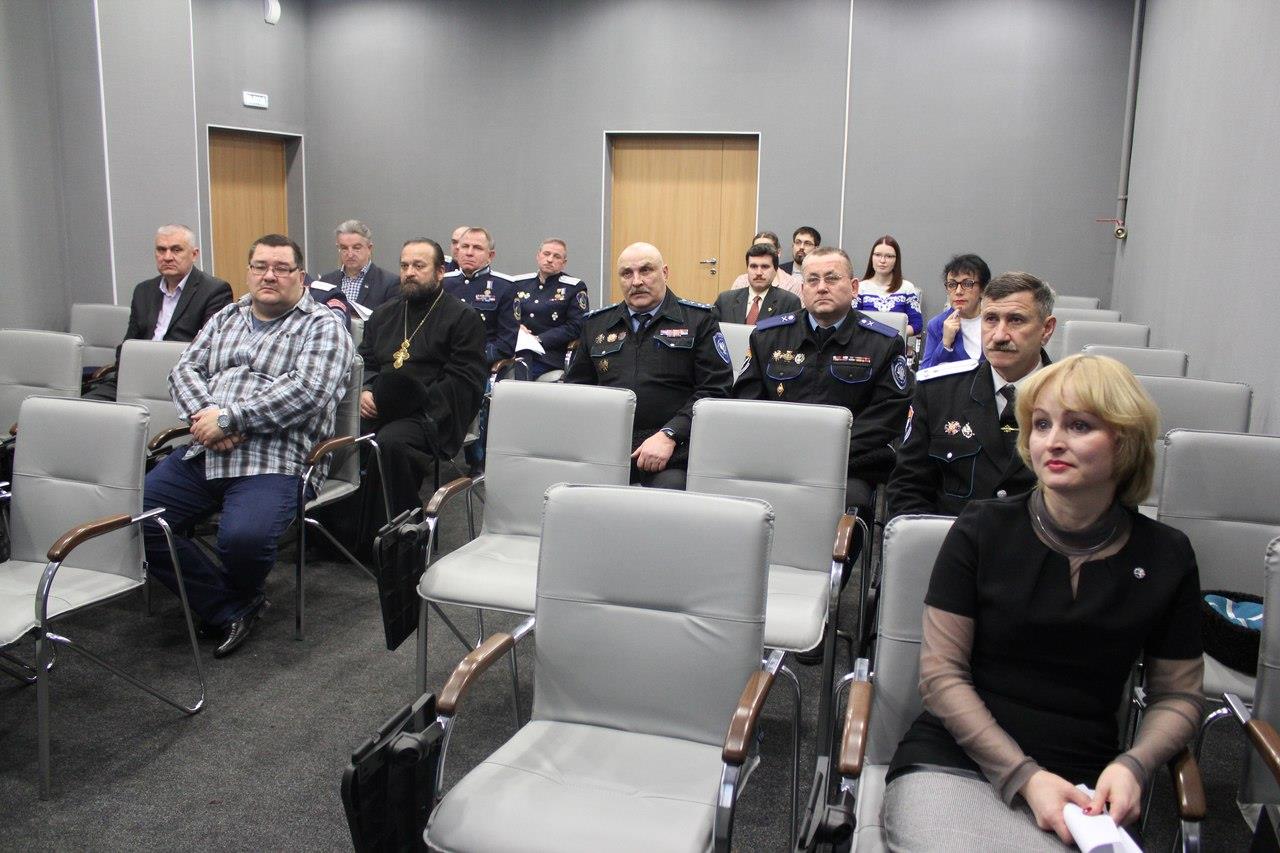 Наша деятельность
О форме одежды и знаках различия
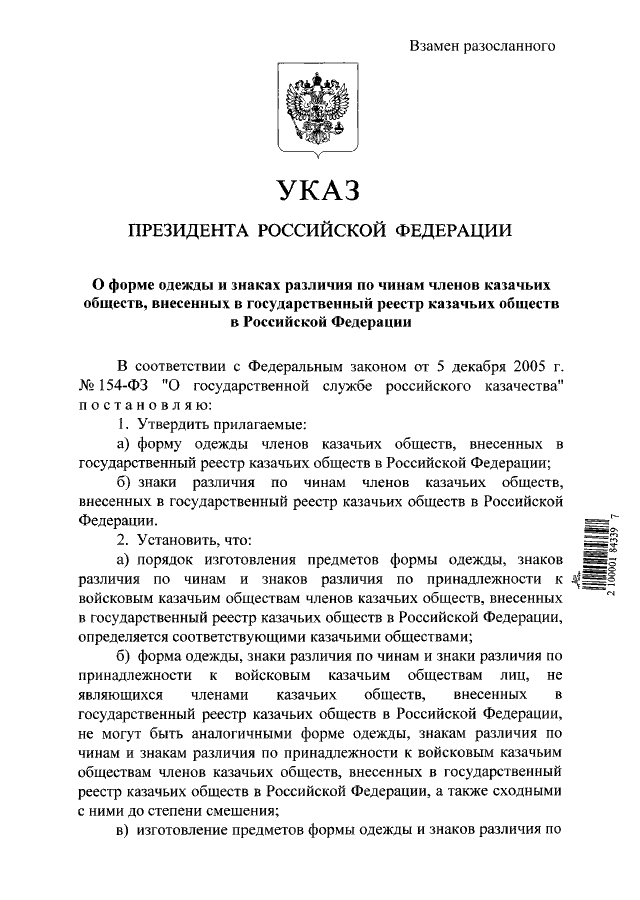 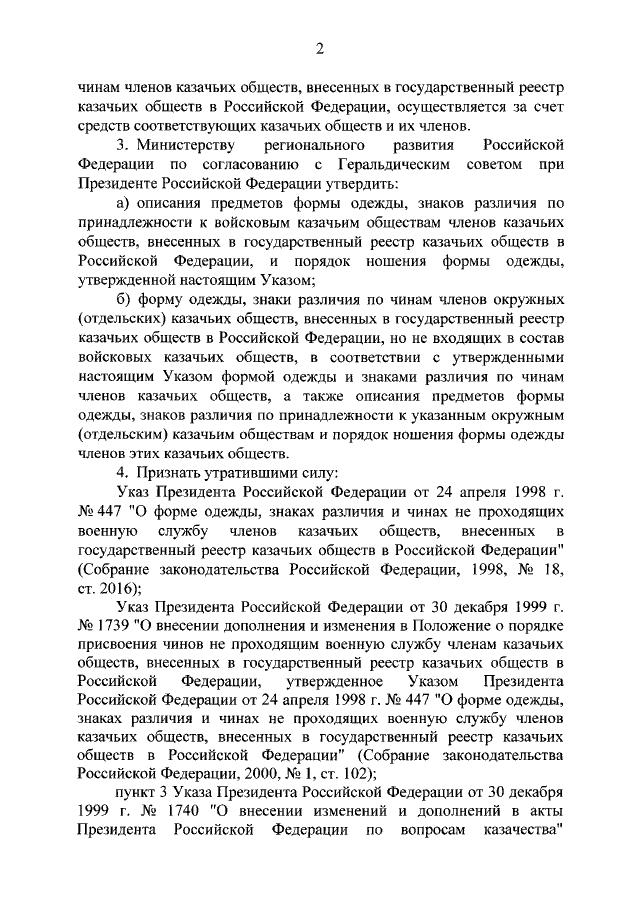 Геральдическая комиссия, обобщив пожелания атаманов войсковых казачьих обществ, создала рабочую группу, в которую вошли признанные специалисты в области униформологии. Комиссия высту-пила с предложением подгото-вить новый Указ Президента Российской Федерации о форменной одежде членов войсковых казачьих обществ. Такой Указ «О форме одежды и знаках различия по чинам членов казачьих обществ, внесенных в государственный реестр казачьих обществ в Российской Федерации» был подписан Президентом в феврале 2010 г.
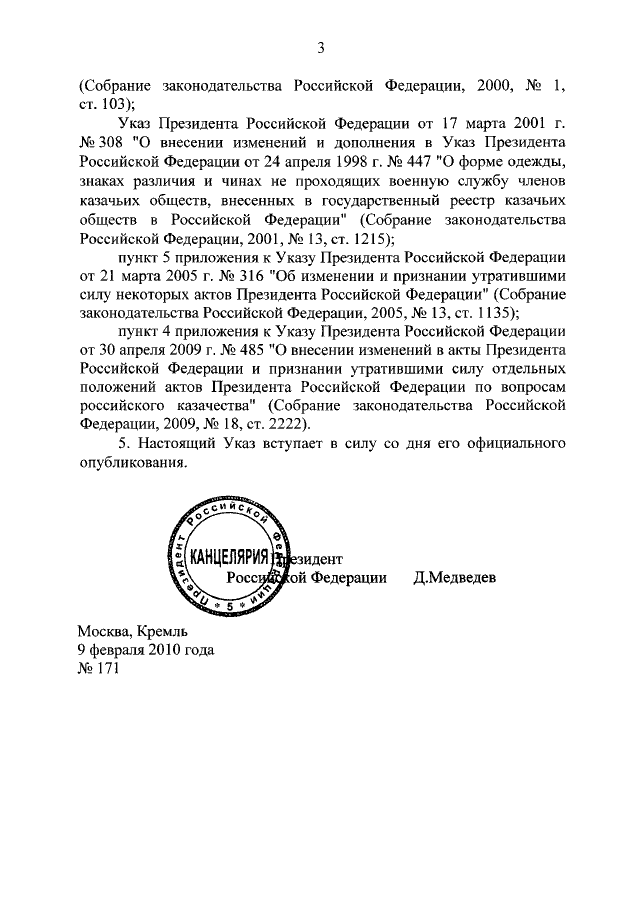 Традиционный русский военный силуэт
Основные его составляющие: цветная фуражка с небольшой тульей, цветными околышами и кантами, без наружных декоративных ремешков; приталеный китель с высокой застежкой, накладными нагрудными карманами и боковыми прорезными карманами, все с клапанами; пристежные, а не пришивные, погоны, цветные петлицы с эмблемой (шитьем); брюки, заправленные в сапоги.
    В этом комплексе ярче выделяется и казачья особенность - одежда из сукна традиционных войсковых цветов (синего и темно-зеленого), ее отделка прикладным сукном (красным, светло-синим, желтым), использование серебристого приборного металла. Особый колорит придают меховые папахи с цветным верхом, синие шаровары (для всех) с цветными лампасами, обшлага с мыском (символическая принадлежность к кавалерии).
    При этом форменная одежда, выполненная в национальных военных традициях, зрительно отличается от форменной одежды российских вооруженных сил и специальных служб. Это и небольшие цветные фуражки с серебристыми кокардами нового образца, и отделка кителей цветными кантами, цветные петлицы с эмблемой в виде двух перекрещенных шашек, пристежные серебристые галунные погоны с золотистыми звездочками, белые металлические пуговицы с малыми гербами войсковых казачьих обществ, большие цветные нарукавные знаки на правую и левую стороны и т.п.
    Следует иметь в виду, что казачий форменный костюм становится таковым только при использовании всей совокупности его элементов. Отсутствие или искажение любого предмета разрушает образ современного казака.
Казаки и казачья жизнь глазами художников
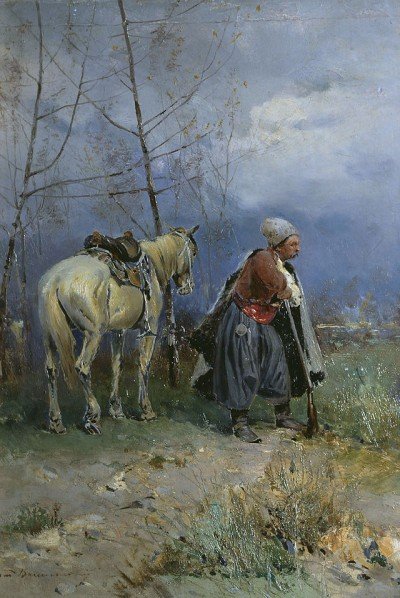 «Запорожец в дозоре», 1899 год, Художник Васильковский Сергей
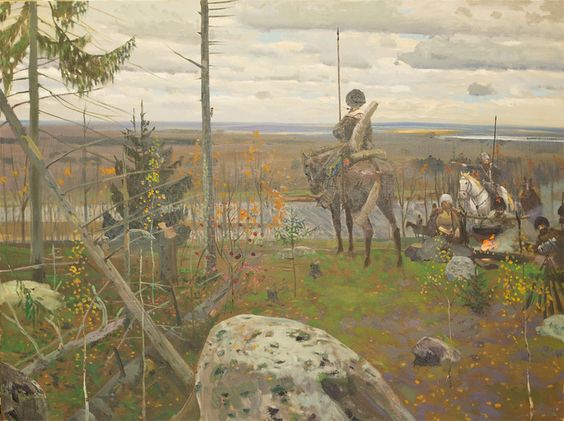 Павел Рыженко "Сибирские казаки"
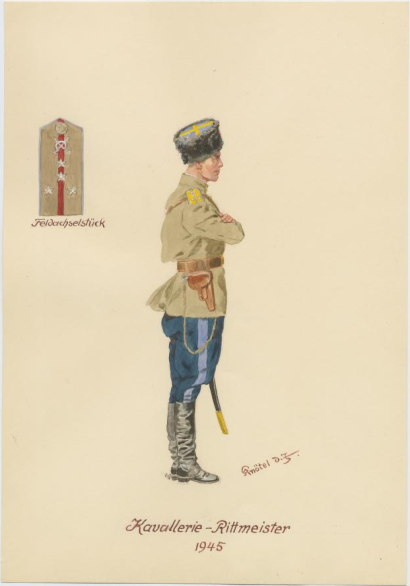 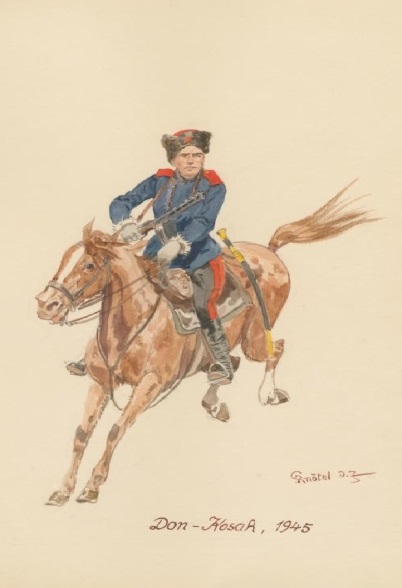 Казаки глазами немецкого художника Герберта Кнотеля
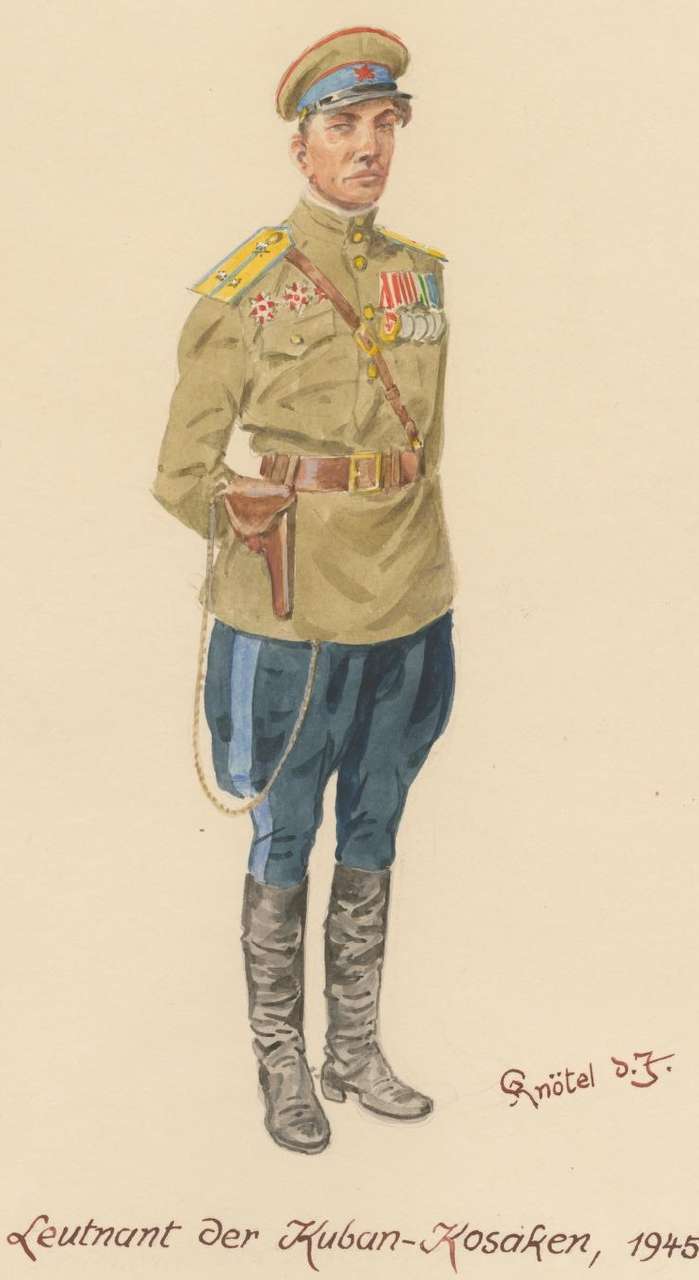 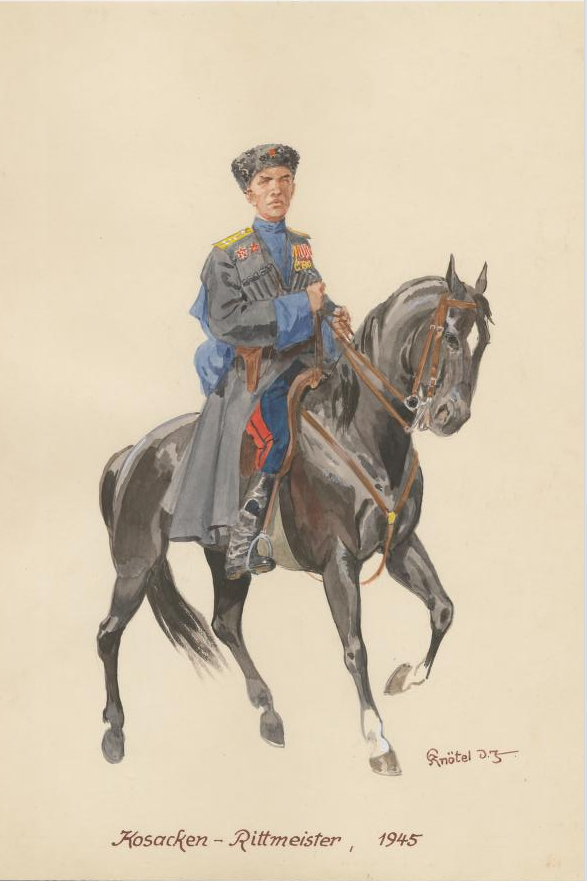 После победы в мае 1945 года на территории Германии продолжало оставаться большое количество военных (и в том числе) — советских солдат. Для того, чтобы представители армий союзников обрели возможность их определенным образом идентифицировать и различать между собой, в срочном порядке был подготовлен набор опознавательных открыток, который был выпущен в 1946 году в Париже в виде книжки. Автором рисунков для этих открыток стал известный немецкий художник–униформист Герберт Кнотель. Какими увидели казаков  советской армии жители поверженной Германии в 1945 году?
На этот вопрос частично могут дать ответ сохранившиеся до наших дней рисунки художника-униформиста Герберта Кнотеля.
Картины, отражающие жизнь казака
Василий Суриков. Эскизы к картинам
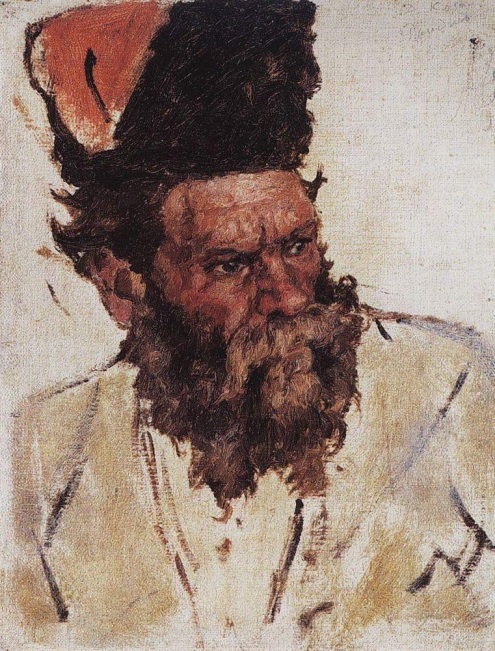 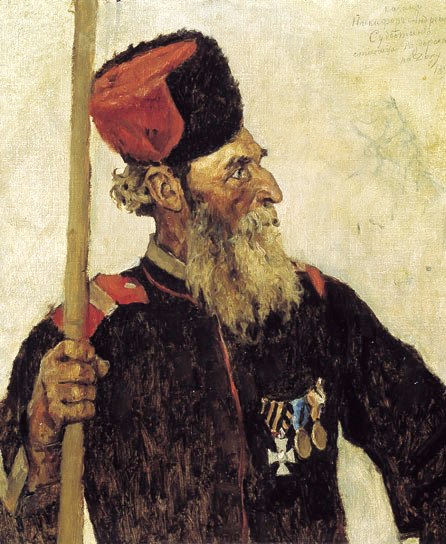 Василий Суриков, «Казаки в лодке», 1895 год
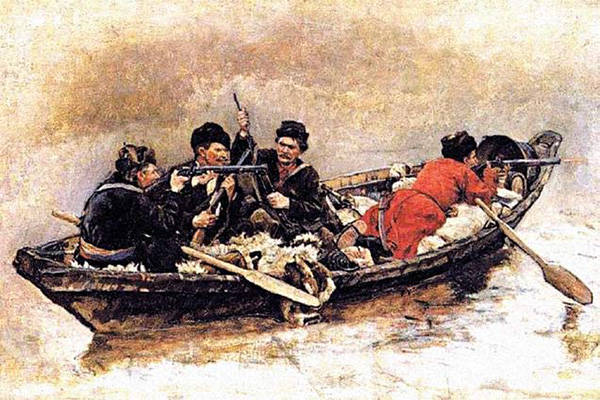 http://kazaki-marino.ru/istoriya-kazachestva/kazachestvo-v-russkoj-zhivopisi.html
Казак — образец настоящего мужчины. Военная выправка и красивая форма, личная ответственность за принятые решения, трудолюбие, патриотизм, верность своему слову и приверженность семейным традициям — все эти ценности издавна отличали казаков.
Во все времена казаки были моральным образцом для своих современников. Все это в совокупности давно привлекает русских художников, от Сурикова до современных живописцев.